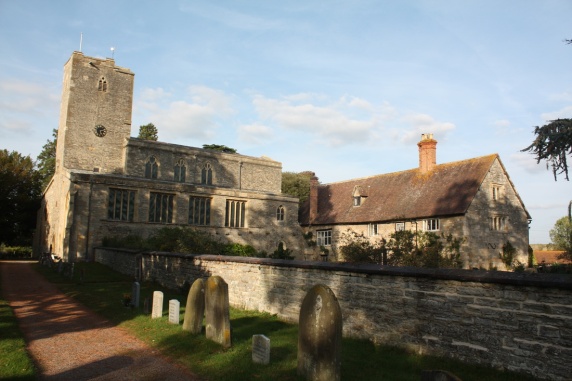 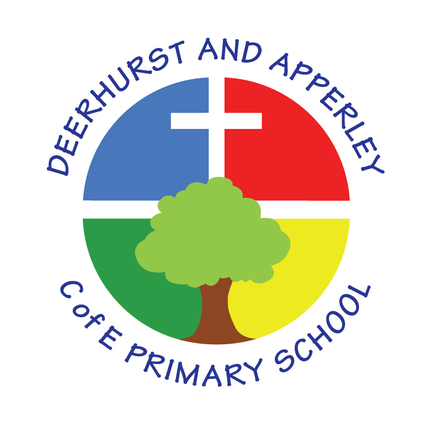 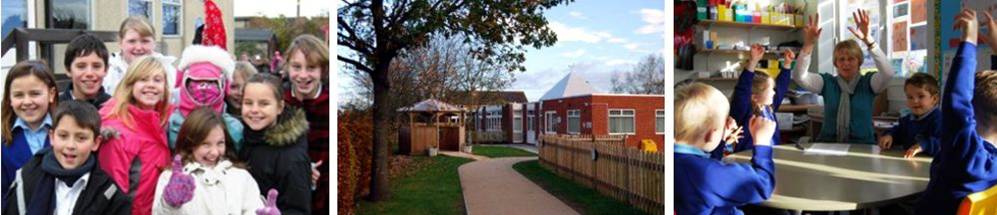 Parent  Forum
Aut 2022
 Learning and living as children of God (Ephesians5:1)(You are God’s children whom he loves. Try to be like God)
Jayne Neveu
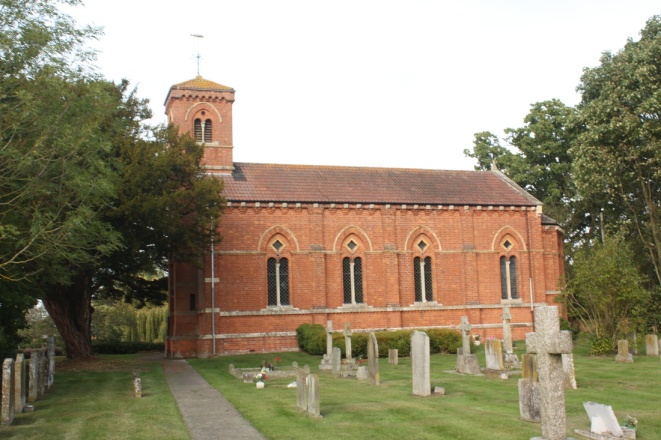 2022 GLD Av points – School 33.9, Glos 31.6 Nat 31
School - KS1 RWM 2022 EXS+ 90%    GDS RWM20%
KS1 Glos RWM 53.7%  GDS 5.8%
KS1 Nat RWM 2022 53.4% GDS 5.9%
2022- Average Scaled scores
GPS – School 105.5, Glos 105.1, Nat 105.1
Reading - School 108.5, Glos 105, Nat 104
Maths  - School 108.4, Glos 103.6, Nat 103.8
.
Helpful Notes
Disadvantaged – Free School Meal Children PP
Vulnerable groups – Children with Special Educational Needs
GB – Governing Body
PSQM – Primary Science Quality Mark
Questionnaire
General

PE kits need to be in school – regardless of day
Forest school clothing
Contributions to school activities
Attendance and punctuality
Clothes need to be labelled
Cater Cater lunches
Online safety - website
Little Deers
LDs continues to be successful and offers lovely opportunities for children to learn through play.
Thank you to everyone who organises the fundraising events, this is so important to us.
Questions
Our vision remains stronger than ever    Learning and living as children of God (Ephesians5:1)(You are God’s children whom he loves. Try to be like God)          We serve our community by providing the highest quality education, encouraging understanding of faith and promoting Christian values.  All children can express curiosity, explore big questions, share socially and spiritually with freedom to make good choices underpinned by our values.  Respect, Friendship, Perseverance, Thankfulness, Trust and Truthfulness and our shadow values of Compassion, Courage, Forgiveness, Generosity, Justice and Service
Thank you for coming